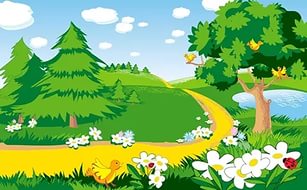 Ці цікаві рослини
підготувала 
вчитель-дефектолог
КЗ “ДНЗ № 122 КТ” КМР
Волобоєва Т.В.
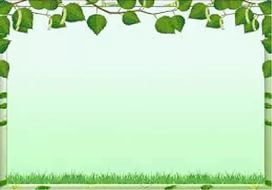 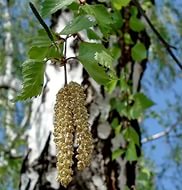 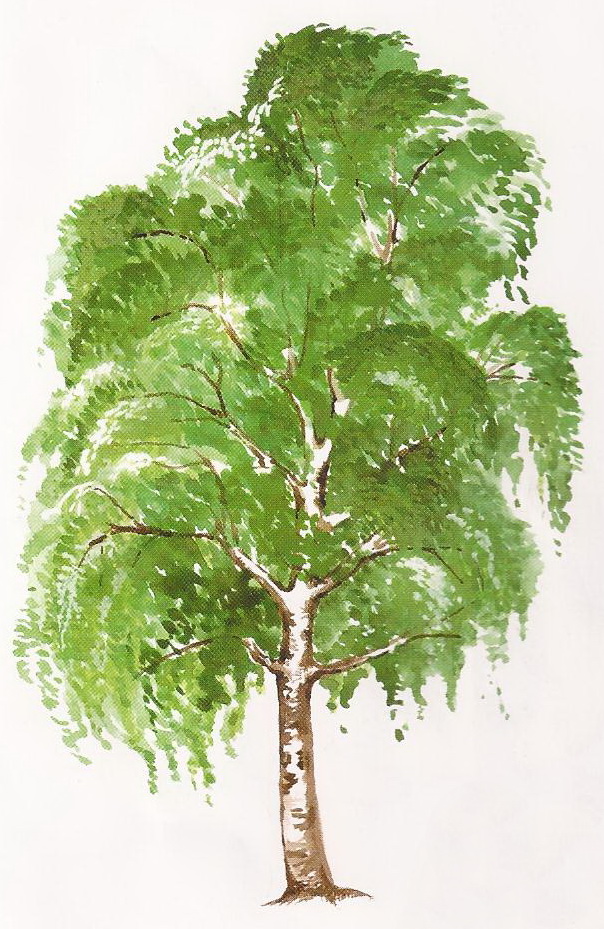 Це береза, у неї  біла кора, а навесні з’являються сережки
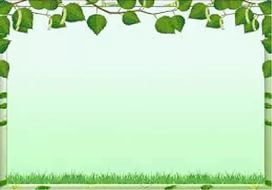 Це дуб, гарне, міцне дерево,  восени на ньому дозріває багато плодів – жолудів, з яких можна зробити гарні поробки.
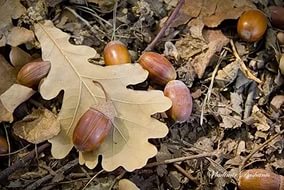 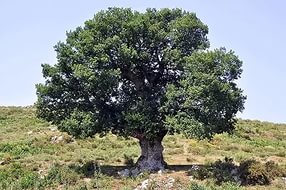 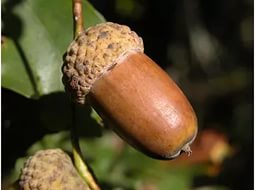 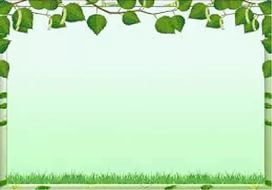 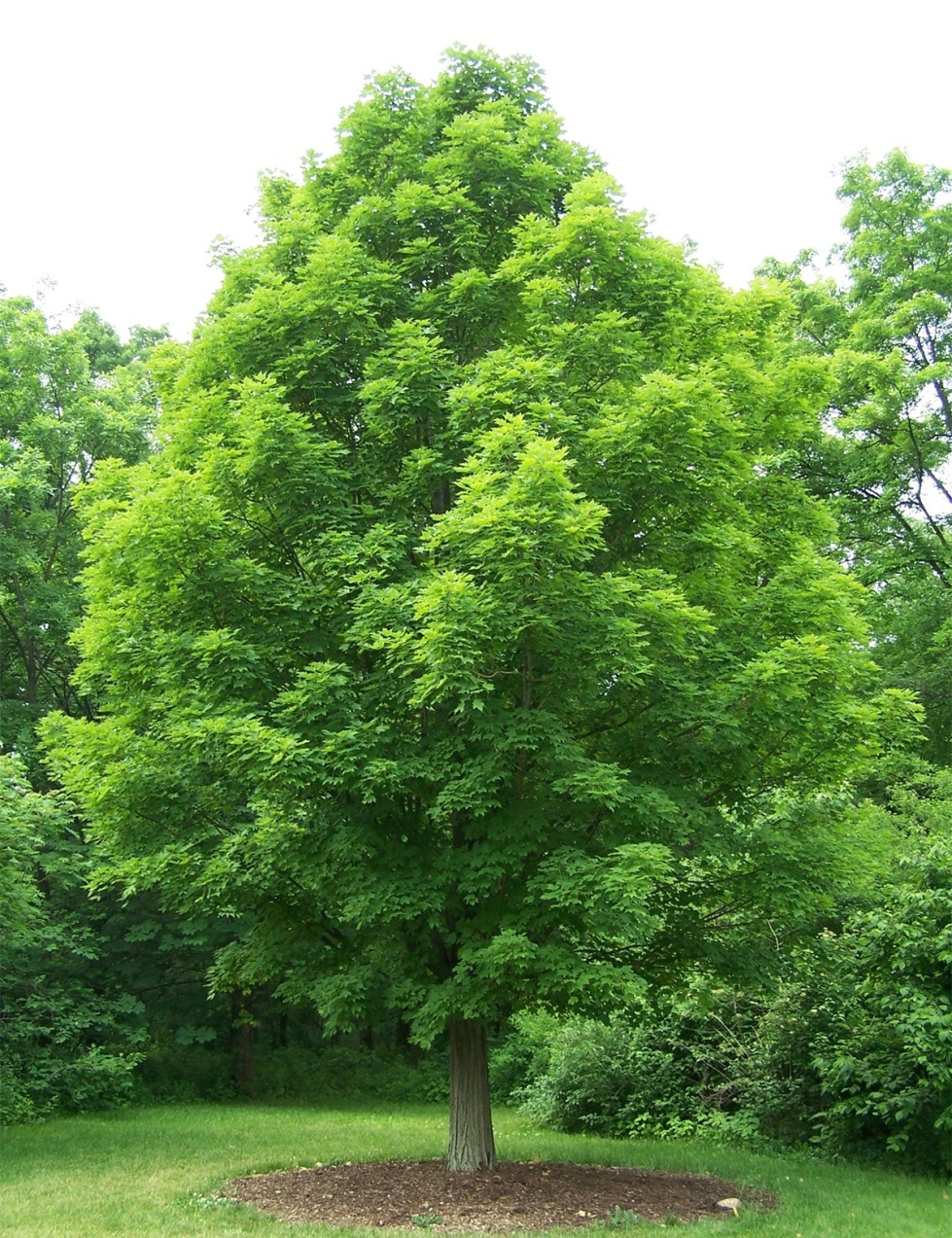 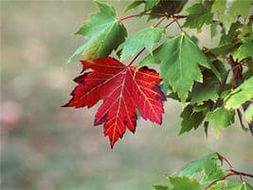 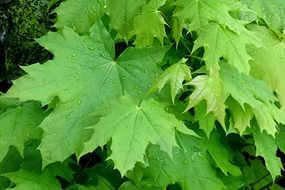 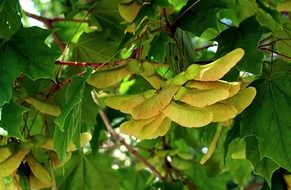 Клен - дерево , що має гарне лапате листя, яке восени  забарвлюється  в жовтий, червоний, оранжевий колір та має плоди, схожі на маленький вертоліт.
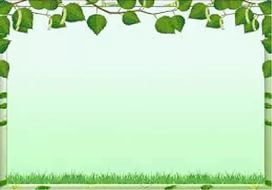 А це найулюбленіші наші дерева. Чому? Тому що кожного року разом з ними в наш дім входить радісне свято …  Правильно  Новий Рік. 
І це  - ялинка та сосна.
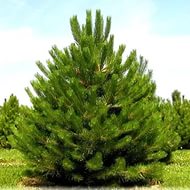 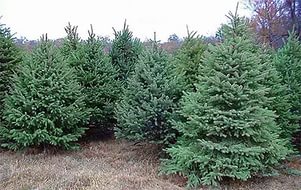 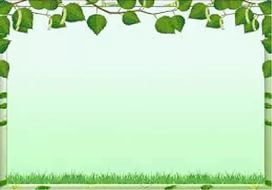 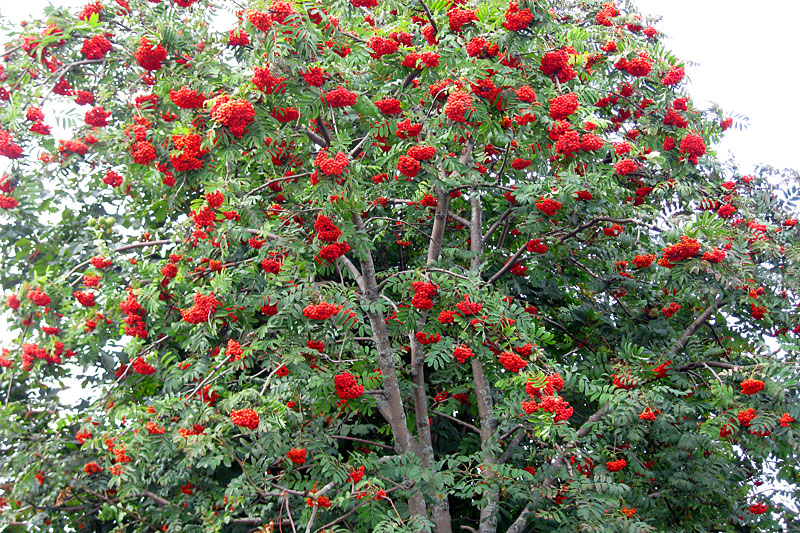 Горобина щедре дерево, що восени має гарні кетяги червоних ягід, якими будуть ласувати взимку птахи. А дівчатка з цих ягідок можуть зробити собі намисто.
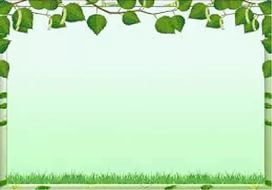 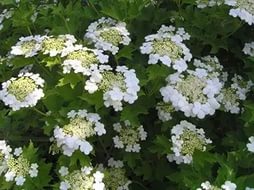 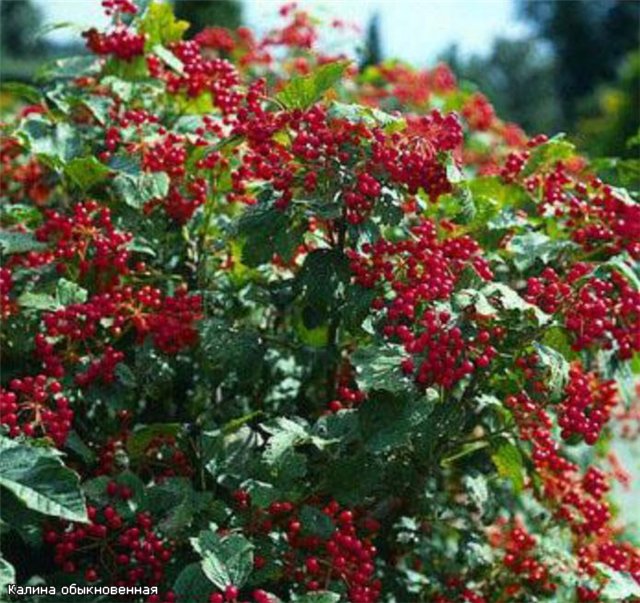 Калина не дерево, а кущ, який має не один стовбур, як дерево, а декілька. Навесні калина квітує гарними білими квітам, які восени перетворюються на корисні ягоди. 
Червоні ягоди калини людина використовує, коли захворіє.
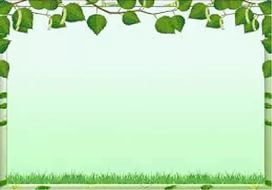 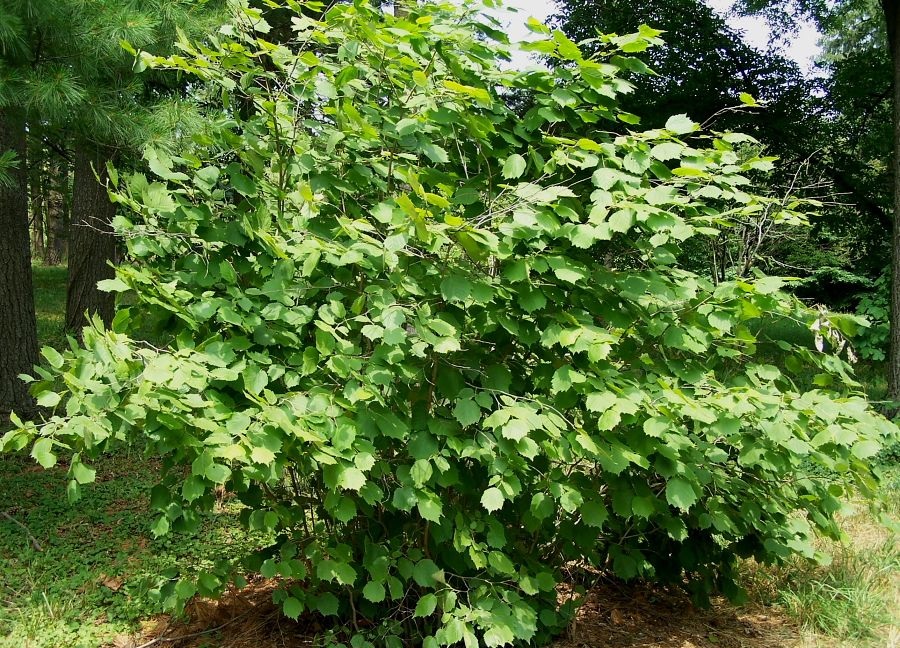 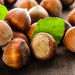 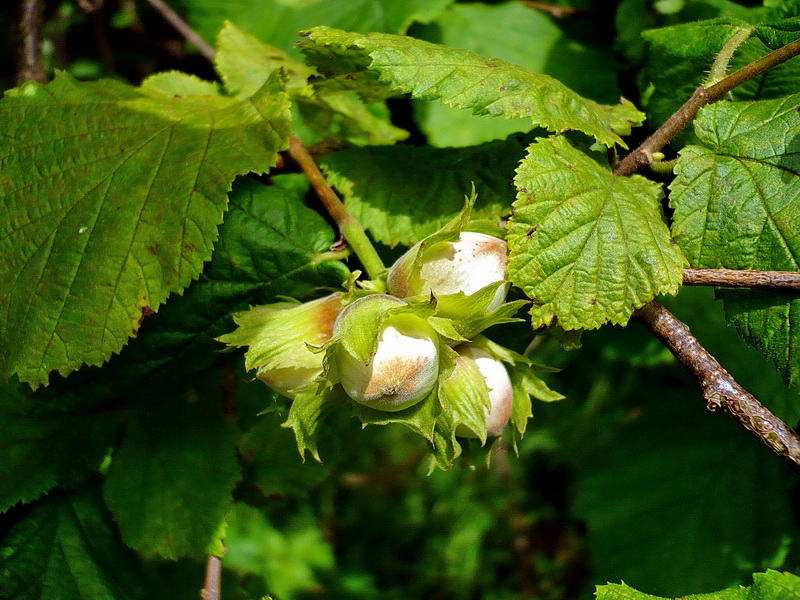 Кущ ліщини восени дарує нам  смачні горішки, які полюбляють спритні, веселі білочки, і звісно – діти.
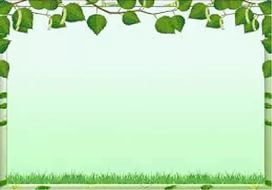 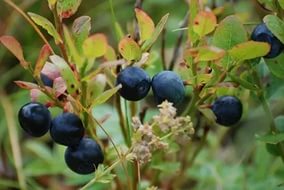 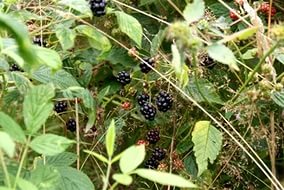 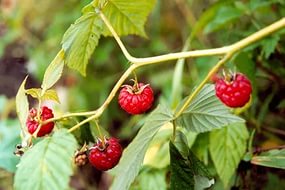 Влітку в лісі дозрівають соковиті корисні ягоди ожини, чорниці, малини,  якими ласують тварини і які люблять діти.
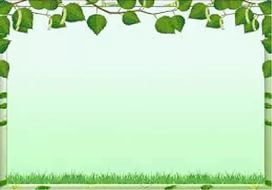 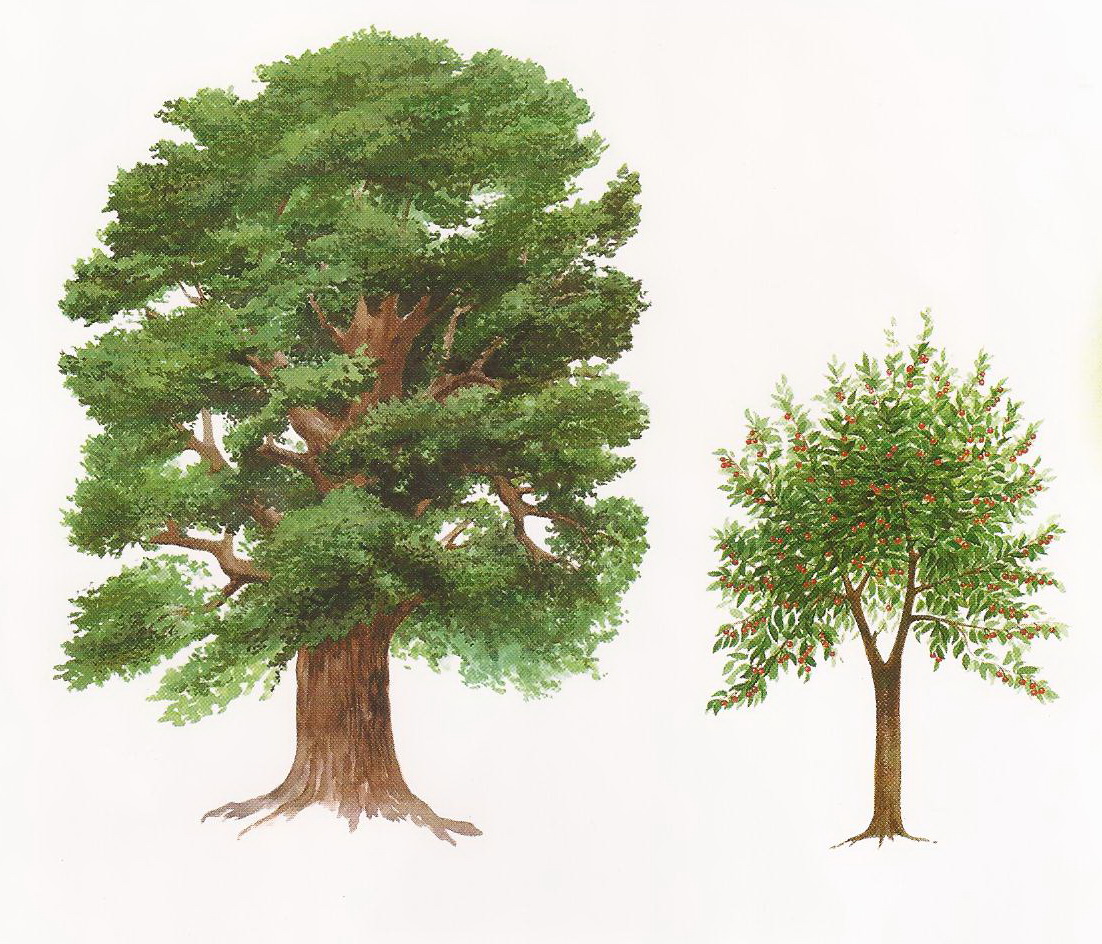 Пригадай і покажи дерево, а тепер кущ. 
Чим відрізняється кущ від дерева?
Пригадай назву дерева і куща.
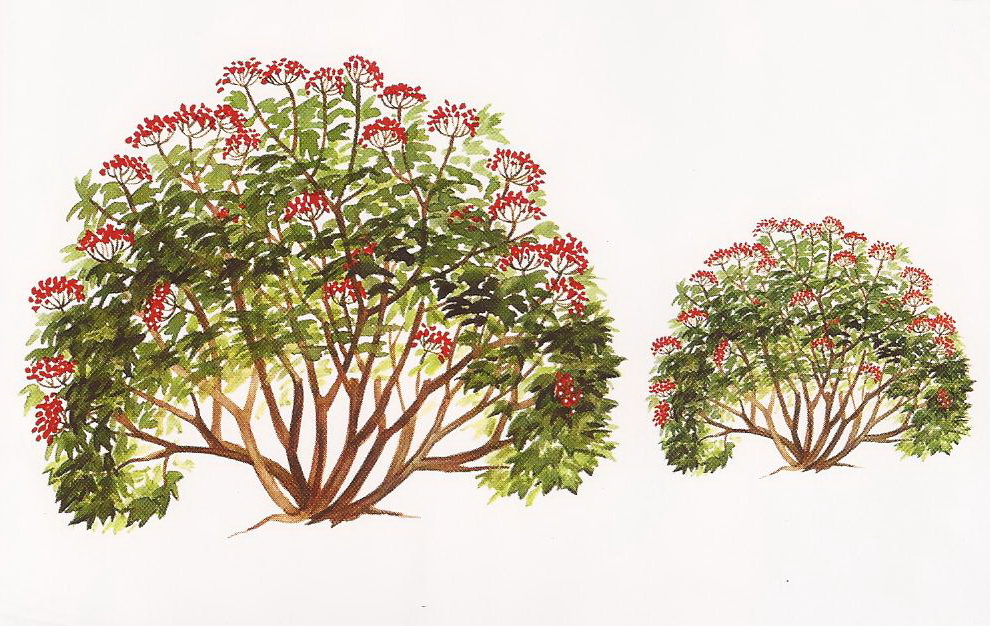 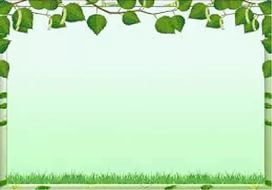 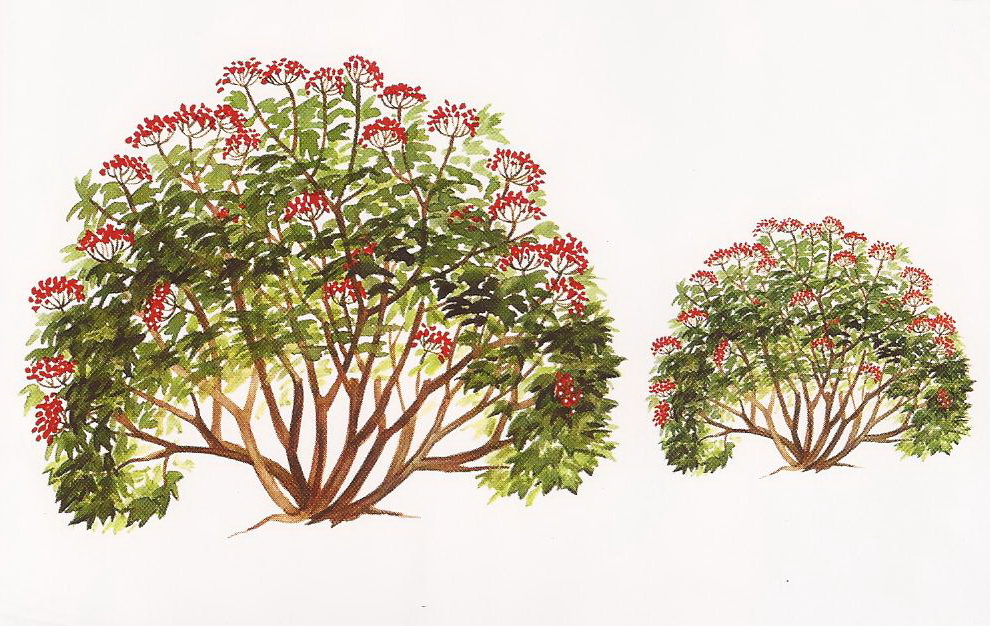 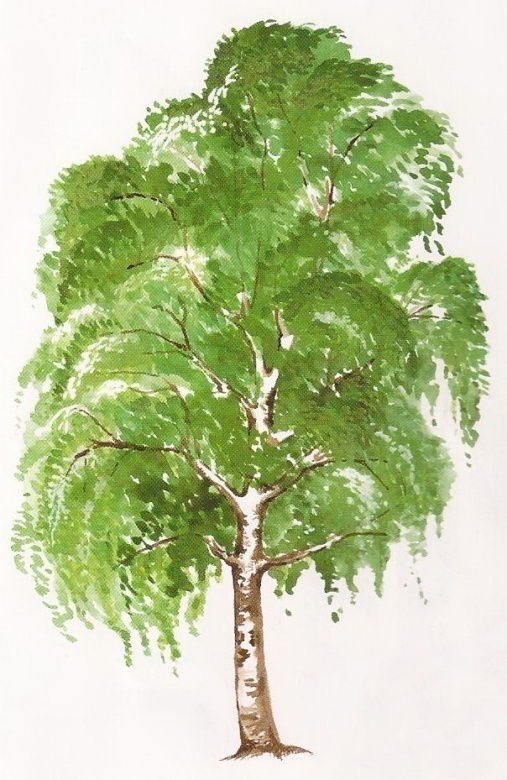 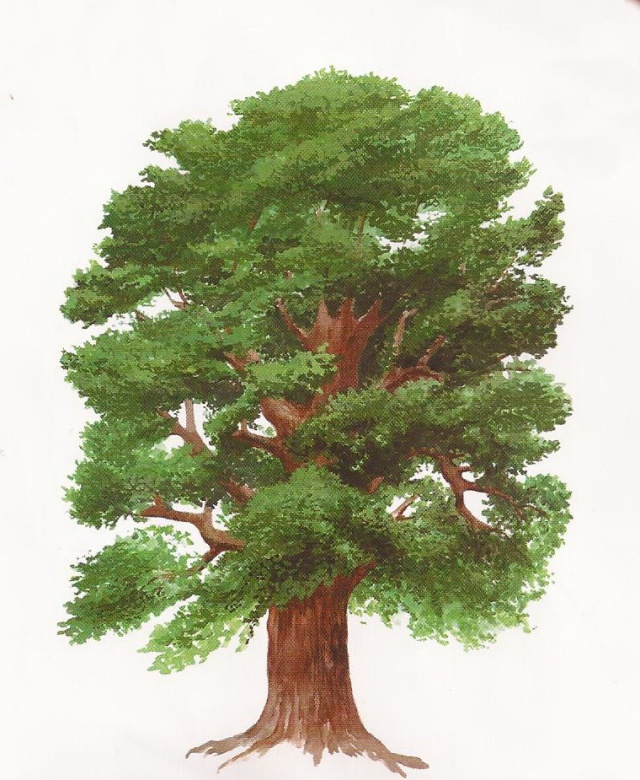 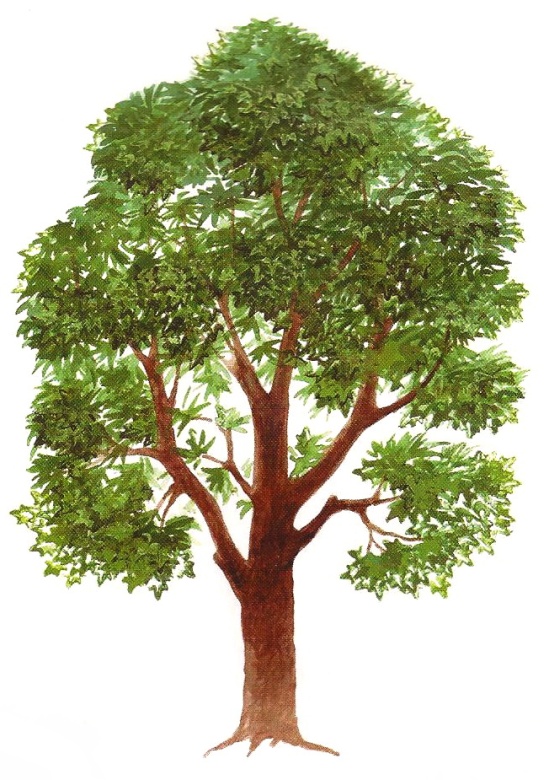 Яка рослина зайва? Поясни чому. Перевір свою відповідь.
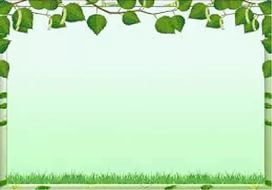 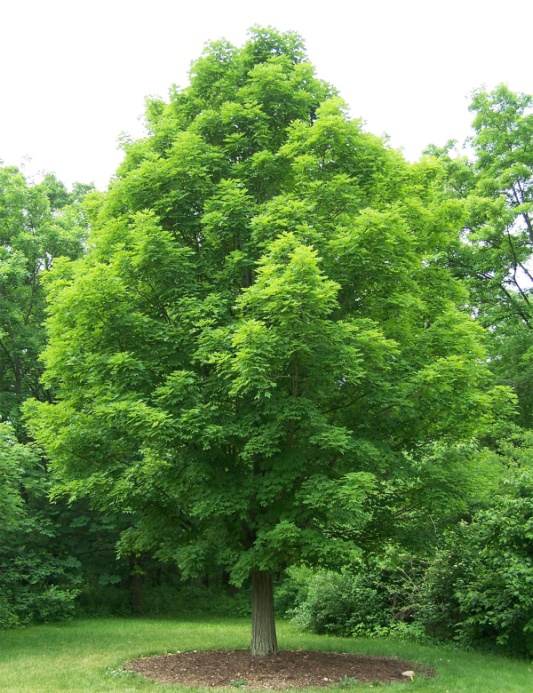 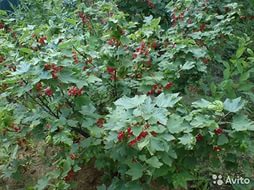 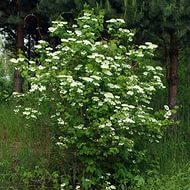 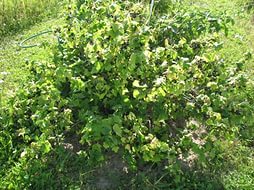 Яка рослина зайва? Поясни чому. Перевір свою відповідь. Молодець!